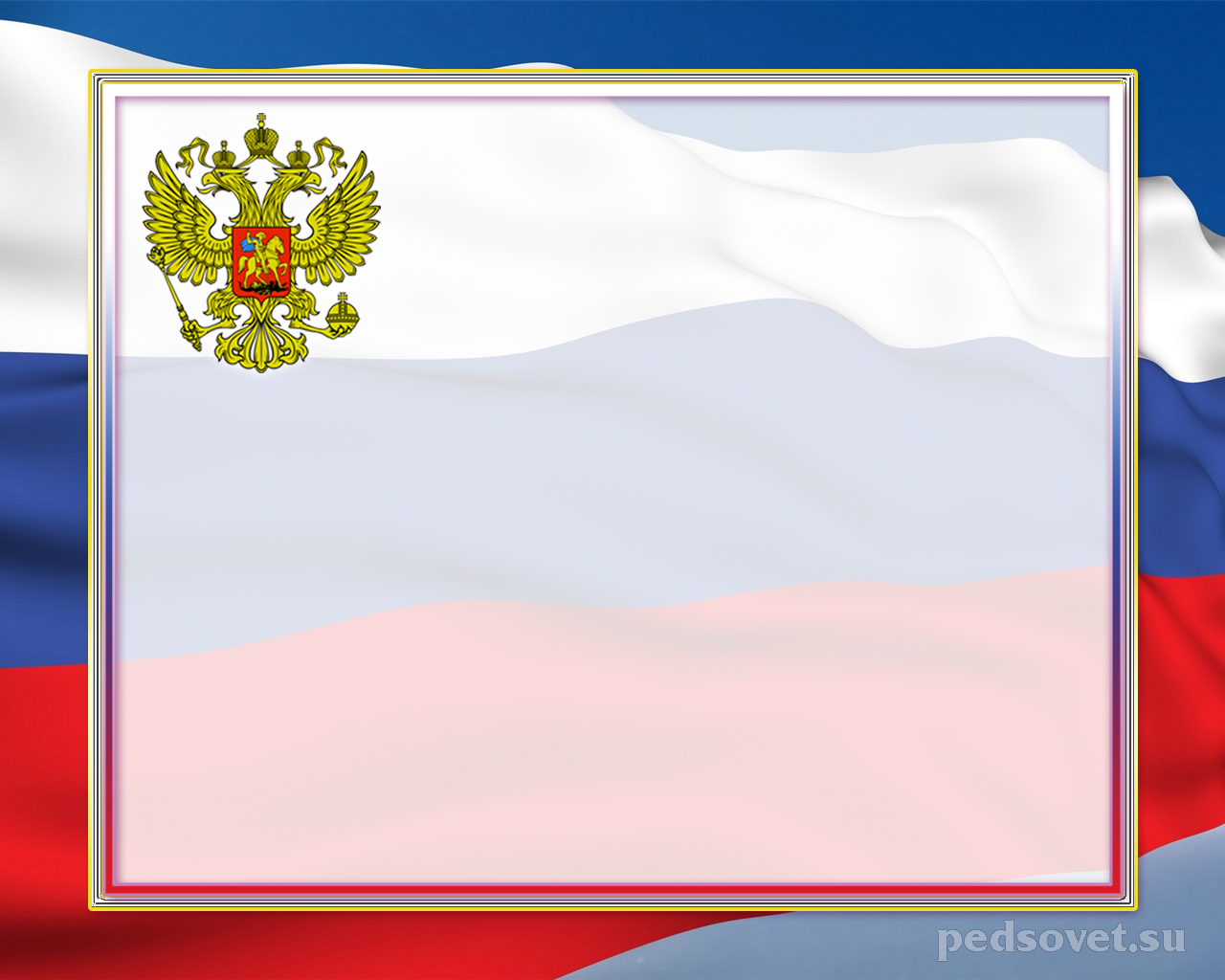 Проект по патриотическому воспитанию«МОЯ РОДИНА - РОССИЯ»
Подготовила:
Миронова Т.И.
«Как у маленького деревца, еле поднявшегося над землёй, заботливый садовник укрепляет корень, от мощности которого зависит жизнь растения на протяжении многих десятилетий, так педагог должен заботиться о воспитании у своих детей чувства безграничной любви к Родине» В.А.Сухомлинский.
Актуальность проекта Патриотизм – это любовь к Родине, своей земле, семье, роду. Патриотом не становятся с пелёнок, патриотизм нужно воспитывать. Воспитание чувства патриотизма у дошкольников – процесс сложный и длительный. Любовь к близким людям, к детскому саду, к семье, где ребёнок растёт, уважение к обществу, в котором находишься, к традициям и истории своей страны, к родному городу играют огромную роль в становлении личности ребенка.
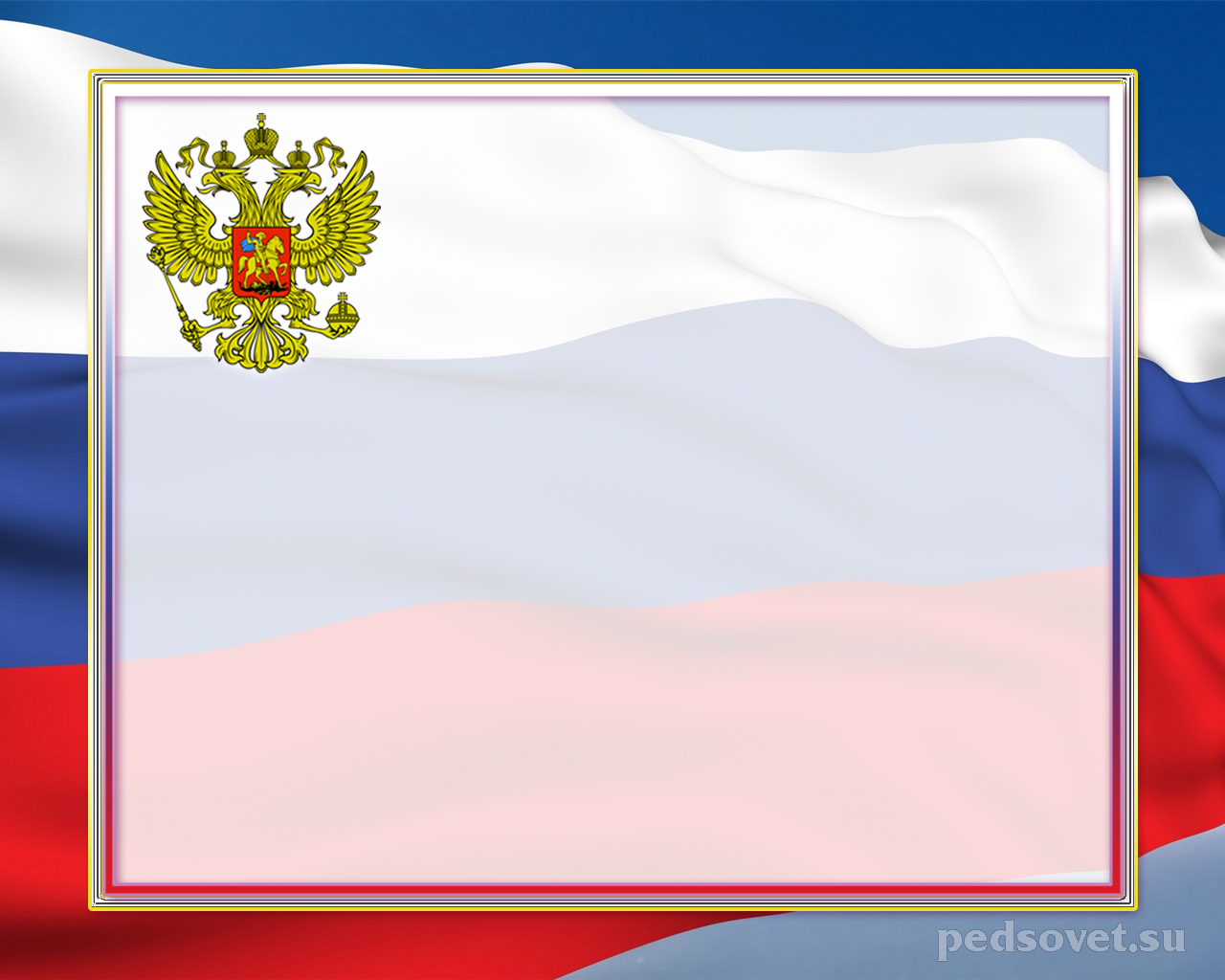 Проблема:
Рост научно-технического прогресса, новые открытия и технические изобретения отодвинули на второй план духовные ценности. Проблемы воспитания у подрастающего поколения любви к своей малой Родине выпали из поля зрения ученых и практиков на многие годы. С введением в действие закона РФ “Об образовании” произошли существенные изменения в развитии системы образования. Это повлекло изменения содержания образования. Теперь же одним из приоритетных направлений стало знакомство детей дошкольного возраста с национальным и региональным культурным наследием, и историей страны, края.
Цель проекта: Воспитывать у детей  чувства любви к Родине, родному краю через учебную и игровую деятельность дошкольника. Приобщение к истокам и культуре родной страны, ее достопримечательностей.
Задачи проекта: -  Воспитывать у ребёнка чувство любви и привязанности к своей семье, дому, детскому саду, городу.  - Развивать чувство ответственности и гордости за свою страну. - Воспитывать уважение к труду, русским промыслам. - Воспитывать любовь к родному краю, умение видеть прекрасное, гордиться им.  - Знакомить детей с символами государства (герб, флаг, гимн) - Формировать экологическую культуру у детей и их родителей, желание принимать участие в проведении мероприятий по охране окружающей среды.- Формировать чувство уважения к другим народам и их традициям. - Развивать инициативу ребёнка, его творческие способности.
Ожидаемый результат: Итоговым результатом является активное участие детей в выставках, конкурсах, спортивно-патриотических мероприятиях, дискуссиях, других видах деятельности. Повышение интереса к истории России. Отражение полученных знаний в продуктивной деятельности.
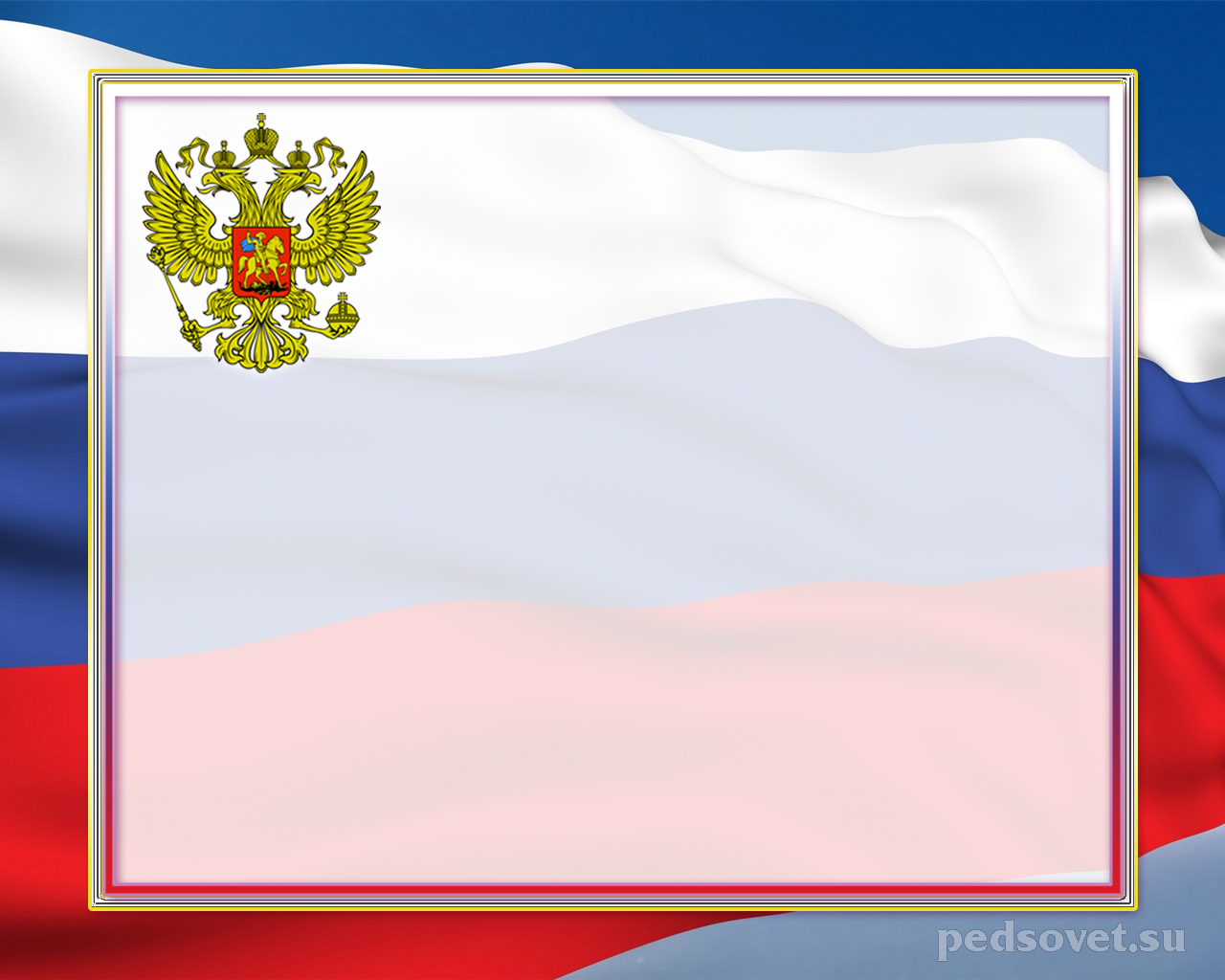 Экскурсия в ботанический сад
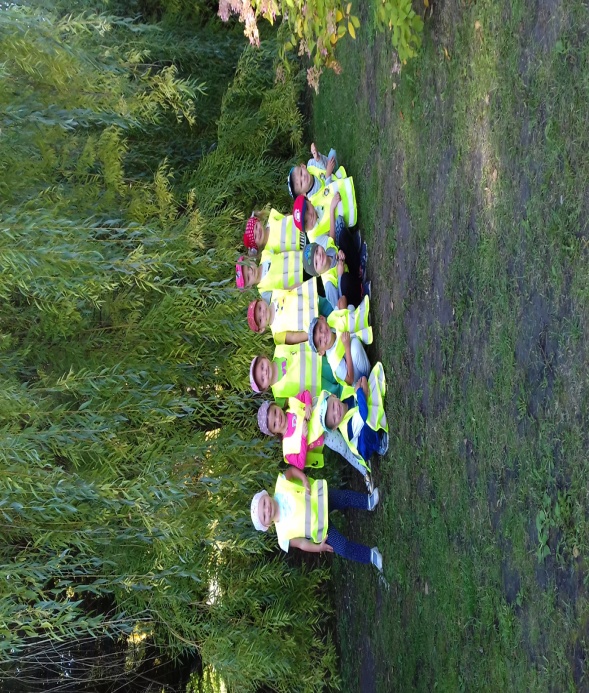 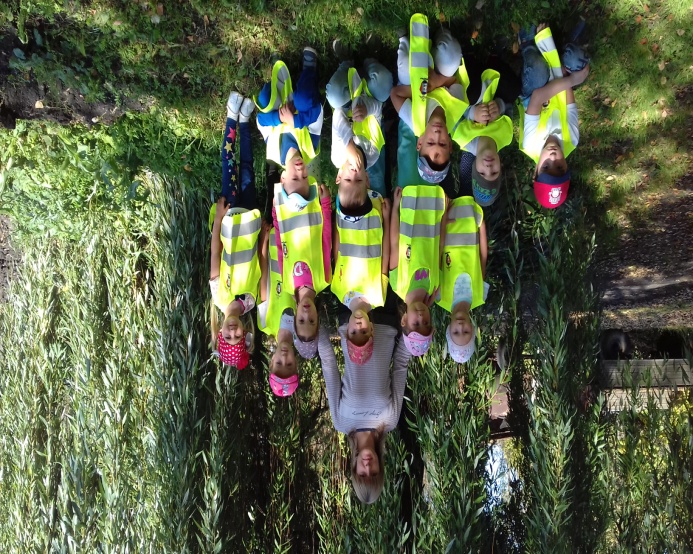 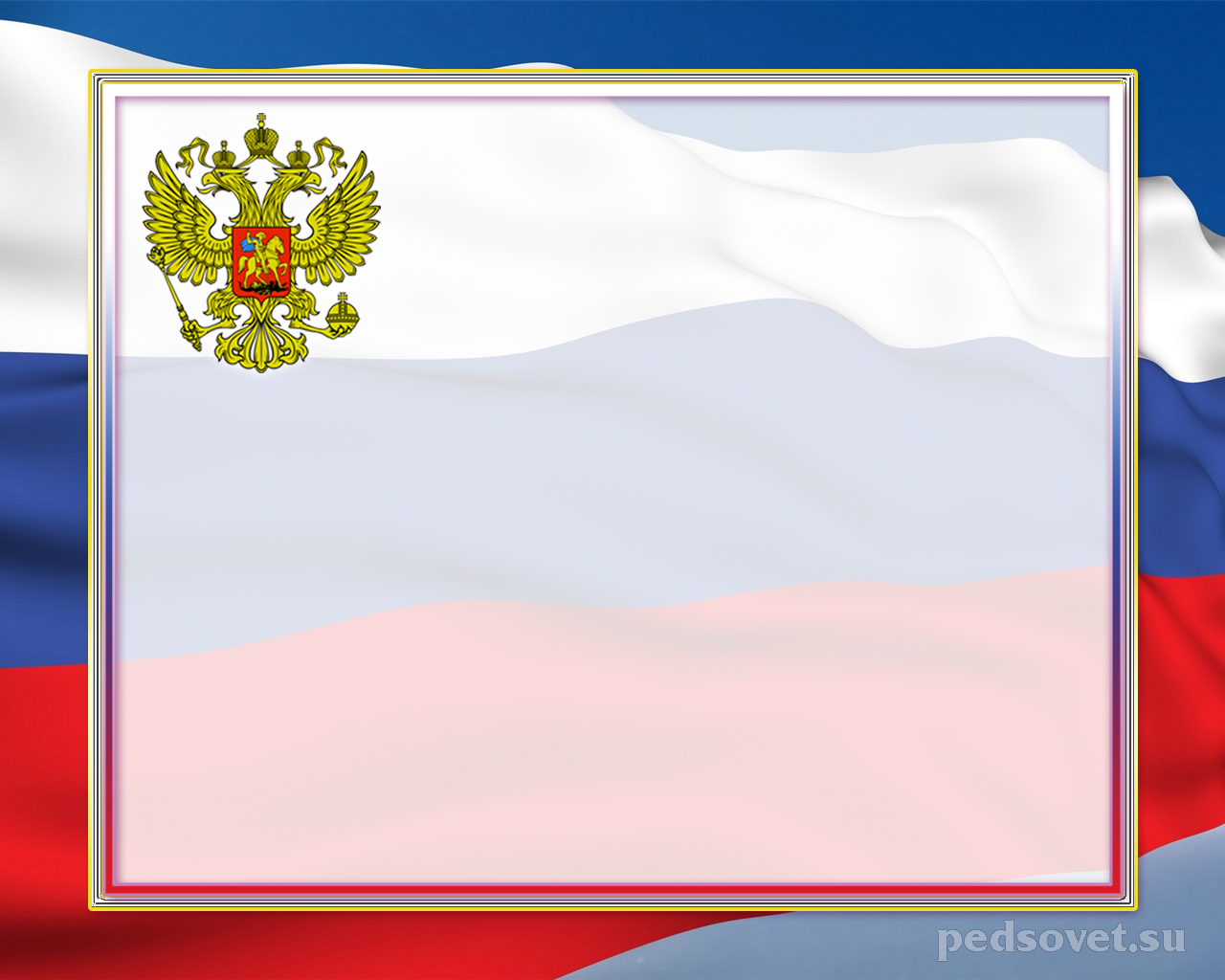 Музыкальное развлечение: « Мы очень любим город свой»
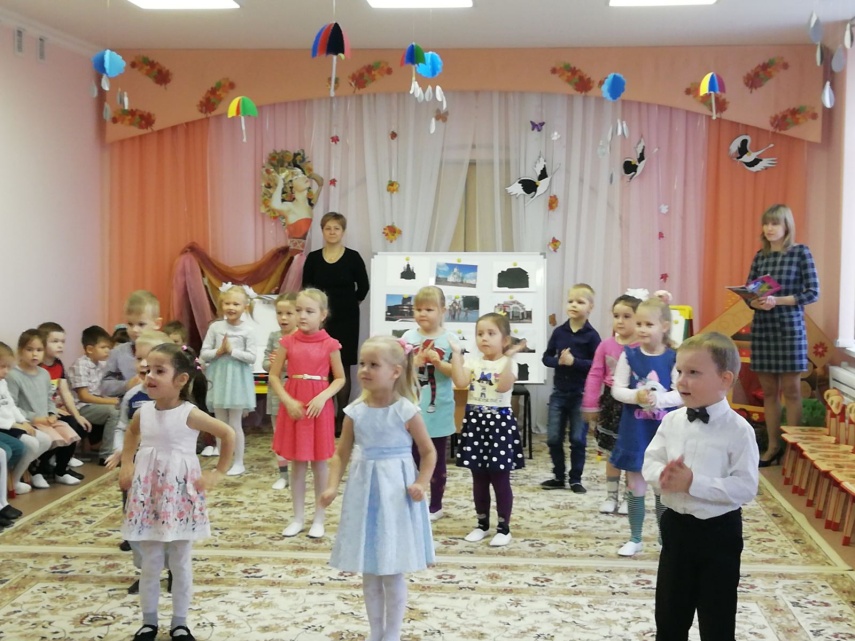 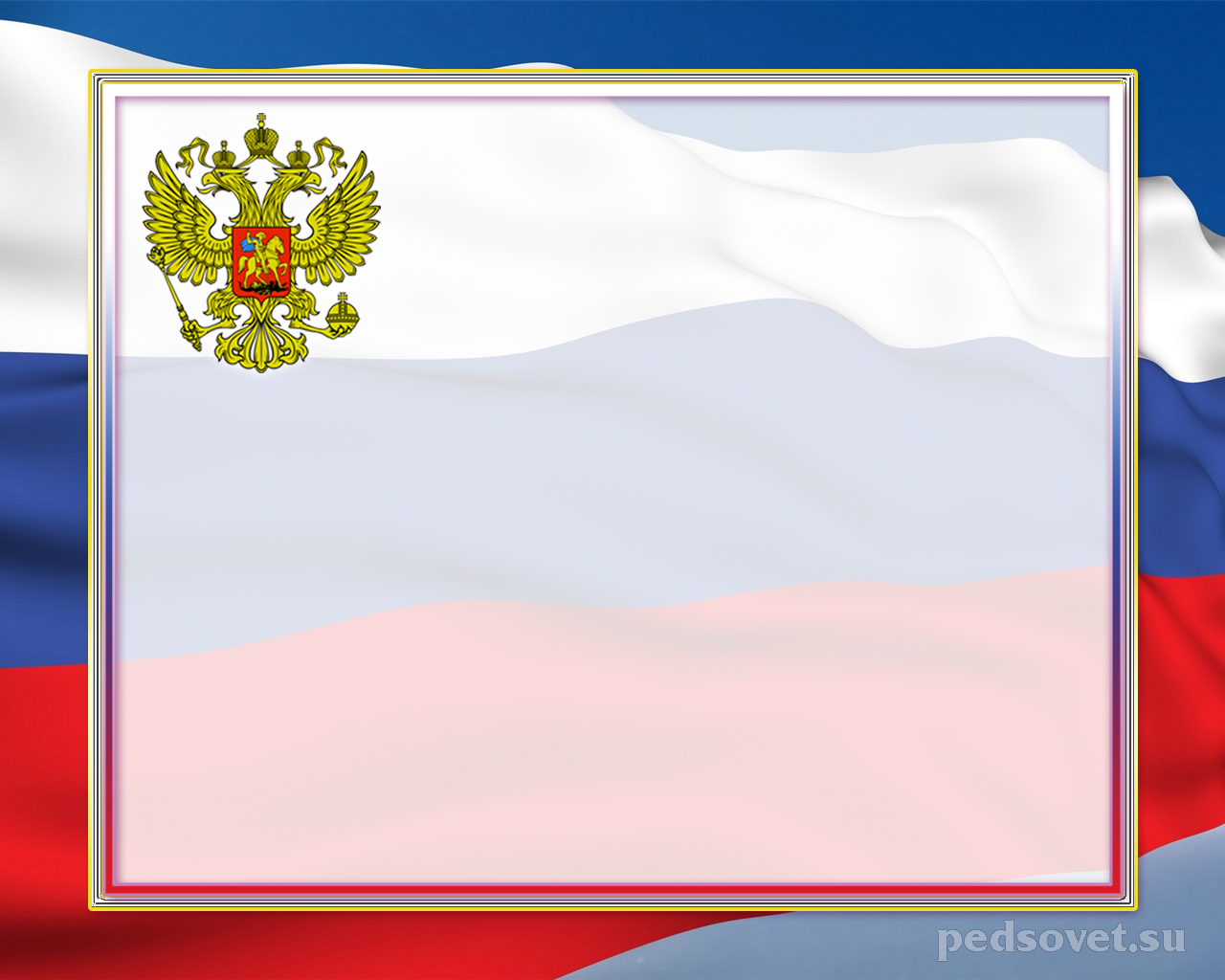 Физкультурное развлечение
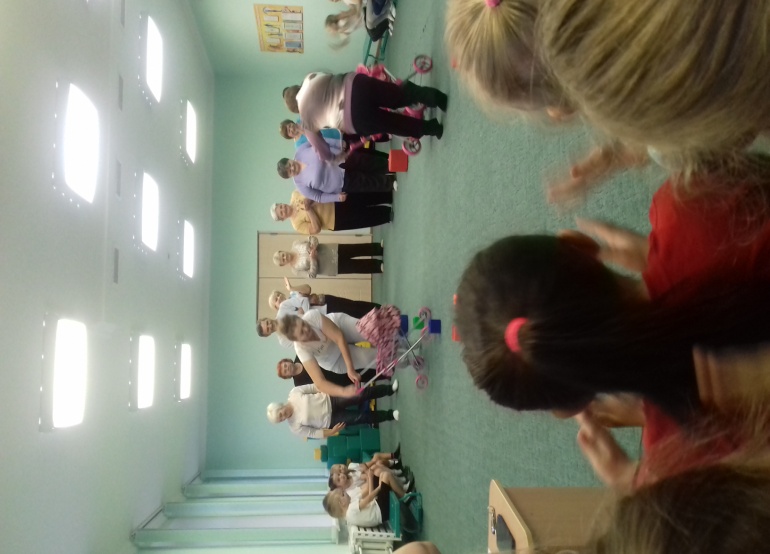 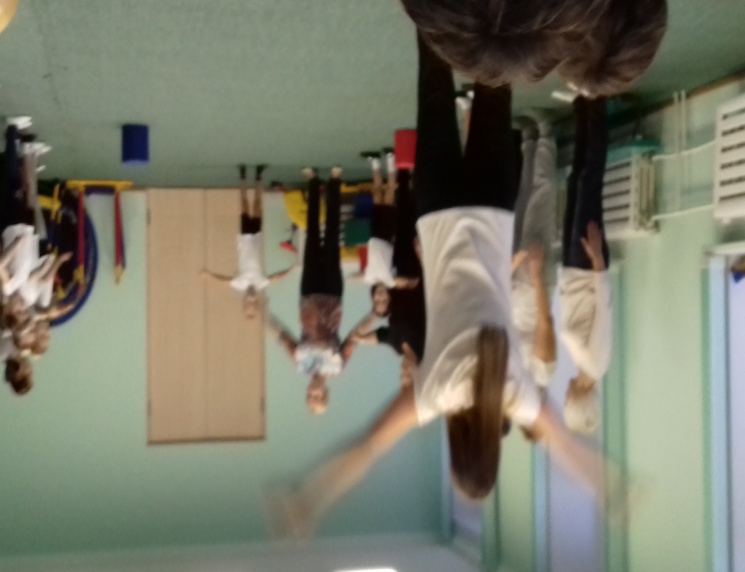 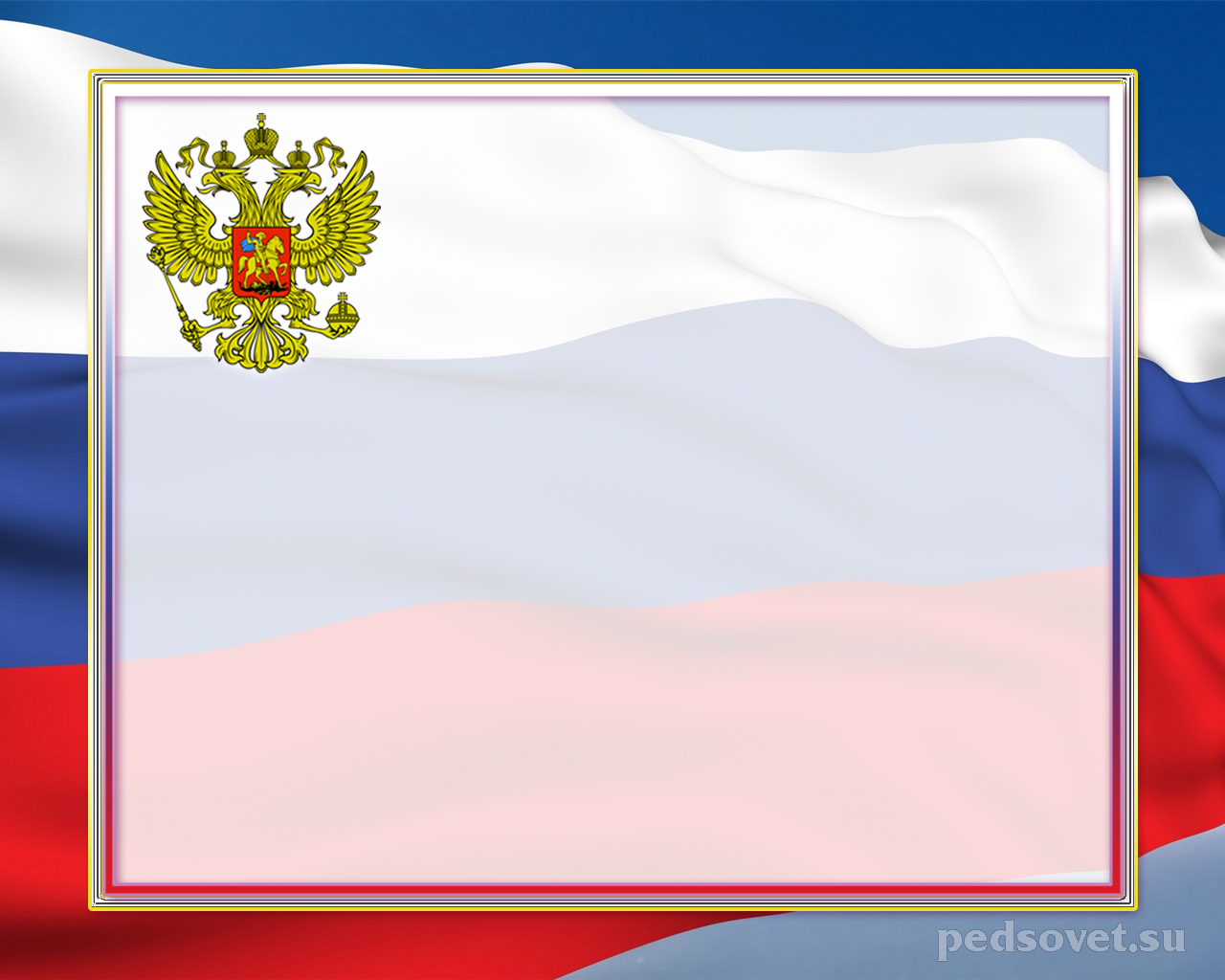 Спасибо за внимание.